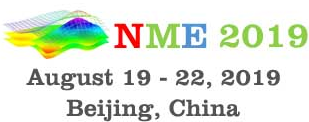 Paper ID goes here
Title Goes Here Title Goes Here Title Goes Here
Authors, affiliation and contact
Best Poster(s) will be selected based on the following criteria:

Novelty, originality, and creativity of the work;
Presentation of the work on the poster. Special emphasis will be the presence and explanation of the authors during their designated poster session;
Quality of the poster (including color scheme, layout, font and content).


Recommended Websites for Guides and Examples:
https://colinpurrington.com/tips/poster-design
https://www.siam.org/Membership/Activity-Groups/Related/guidelines-for-meeting-participants
https://www.craftofscientificposters.com/
https://phdposters.com/gallery.php
https://www.eposters.net/